New Entrants, Commercial Space and Changing Airspace Management
Dr. Ruth Stilwell 
Presented to Airline Dispatchers Federation 
October  2018 Chicago, IL , UsA
Who AM I?
Air traffic controller, Miami ARTCC 25 years
Executive Vice President of NATCA, 6 years
Served  on the ICAO Air Navigation Commission as Industry Expert (IFATCA),  5 years

Current – Executive Director of Aerospace Policy Solutions, LLC
Research/Consulting firm currently under contract to FAA 
Developed operational evolution strategy for integration of commercial space operation in the NAS
Currently developing concept for Cooperatively Managed Airspace above FL600
The changing Aviation Landscape – ATC THEN
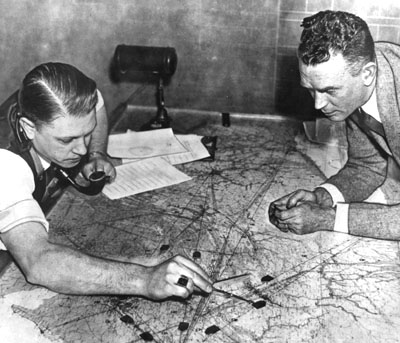 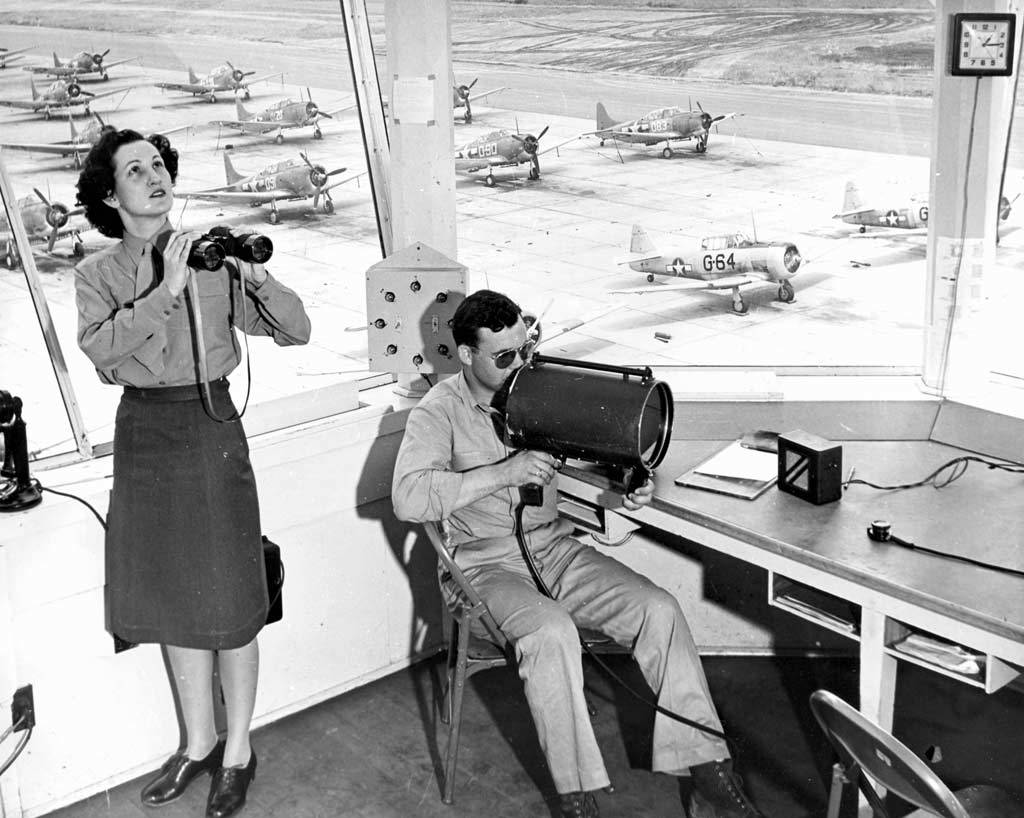 The changing Aviation Landscape -  ATC Now
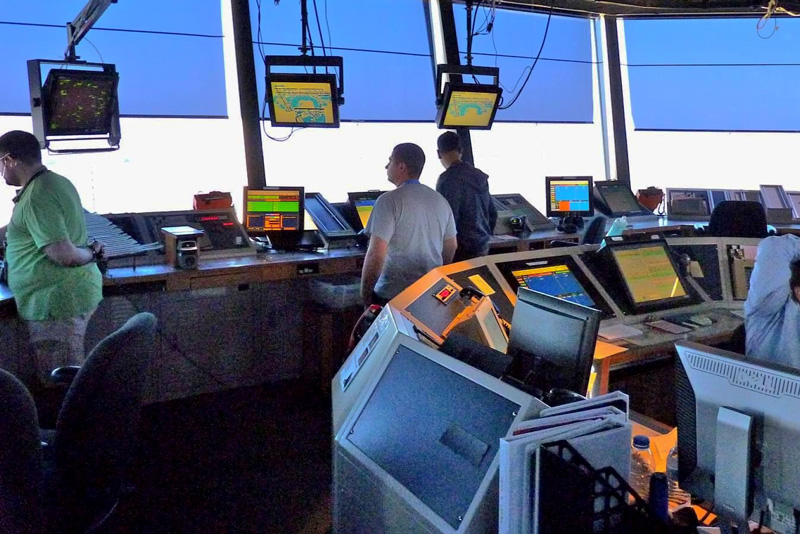 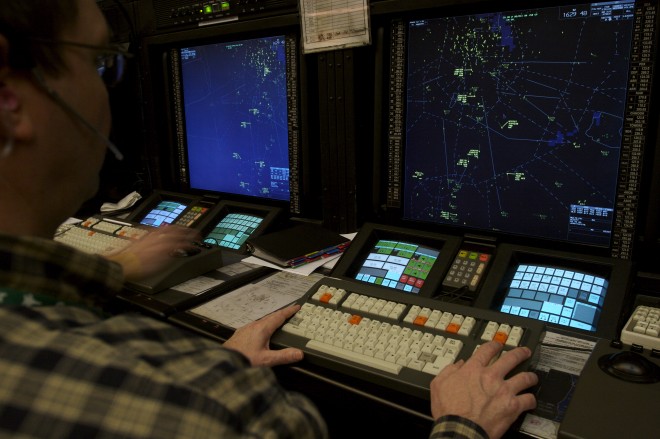 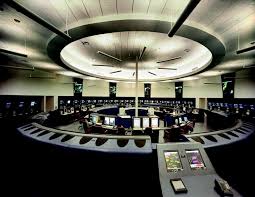 The changing Aviation Landscape - ATC Future?
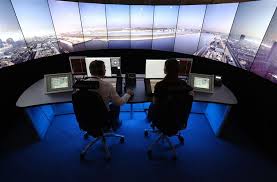 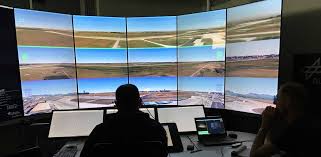 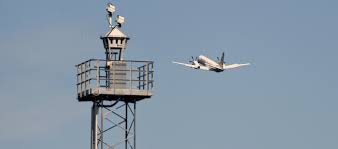 The changing Aviation Landscape – Airlines Then
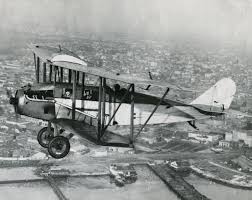 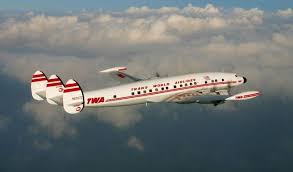 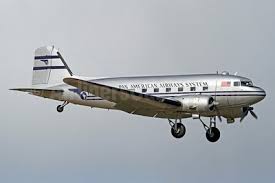 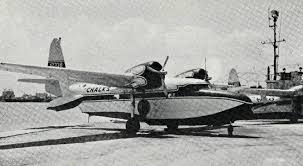 The changing Aviation Landscape – Airlines Now
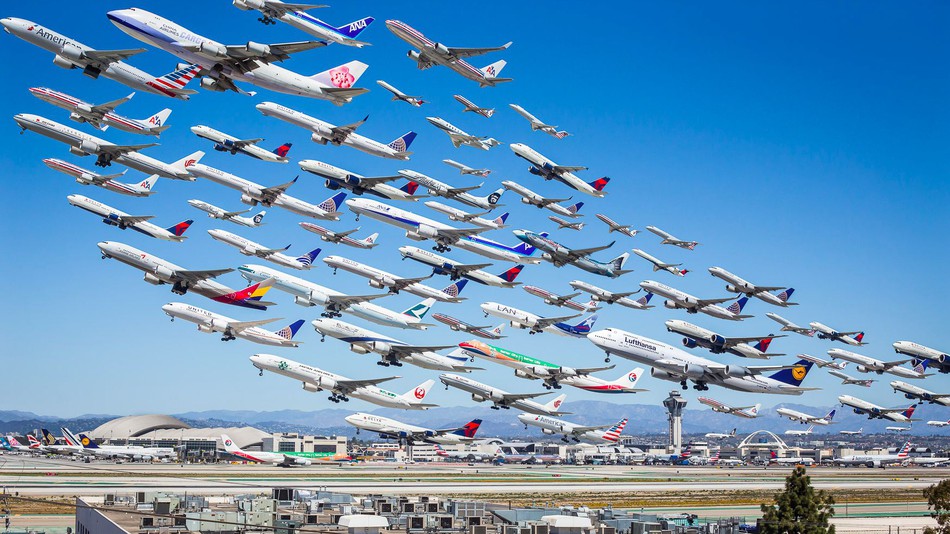 The changing Aviation Landscape – Airlines Future?
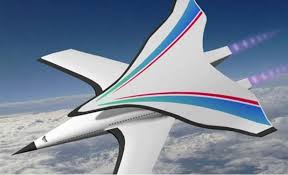 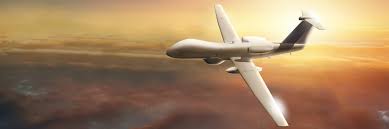 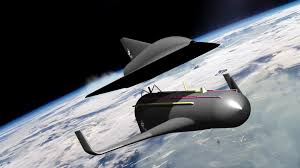 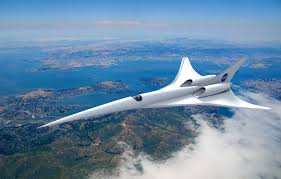 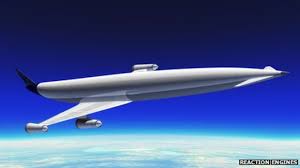 Reaching new heights – Space or Aviation?
Traffic population at altitudes above 20 km / 60.000 ft
Suborbital Space Flights
Launcher, Spaceships
Solar Powered HAPS
High Altitude Balloons, Airships
Operational altitudes 				approx. 60.000 - 90.000ft 				300.000 ft			          	200km+
	Communications 		Science 	       Launch platforms 		   Space transport
      Technology demonstrations  		Surveillance 				Edge of space tourism / manned flights  	Satellites, Capsules, Orbiter
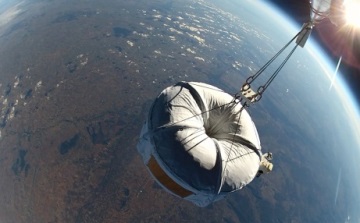 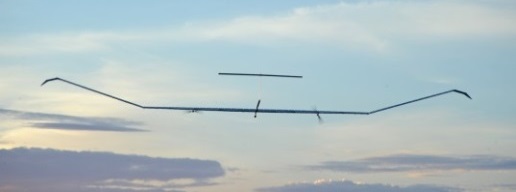 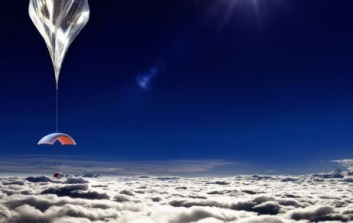 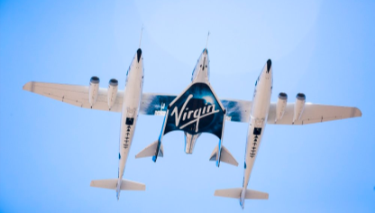 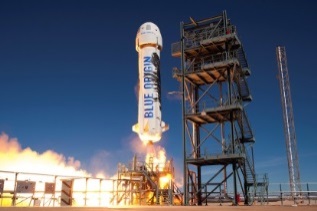 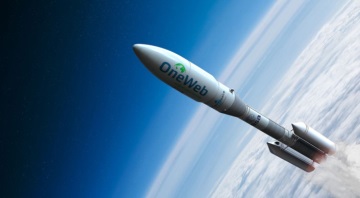 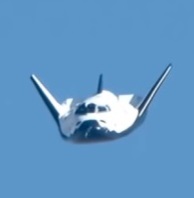 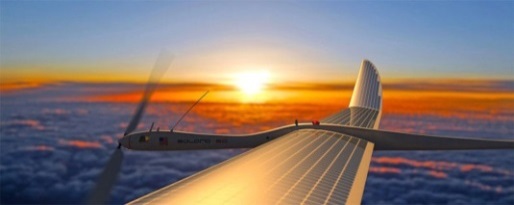 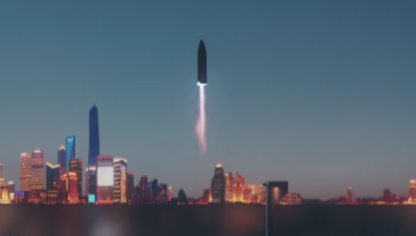 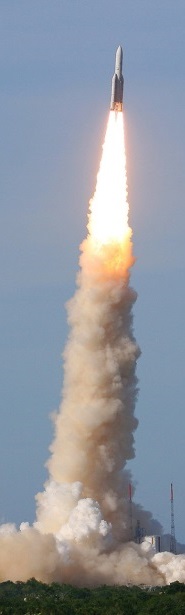 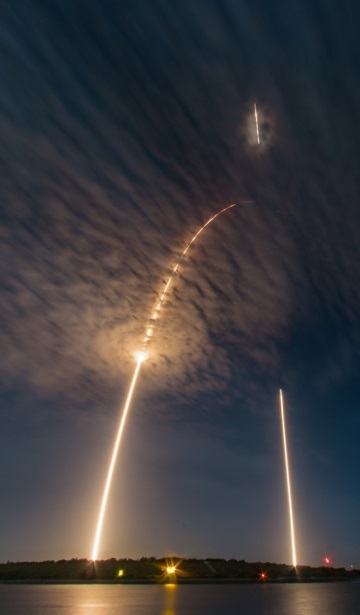 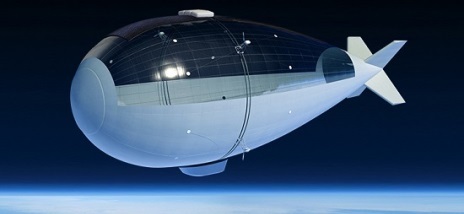 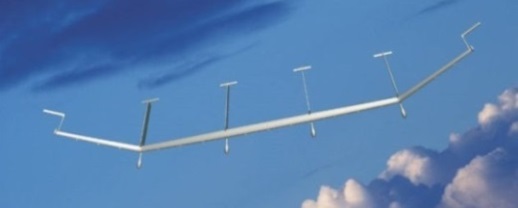 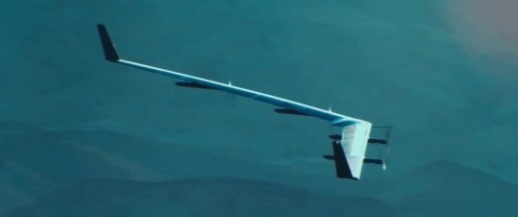 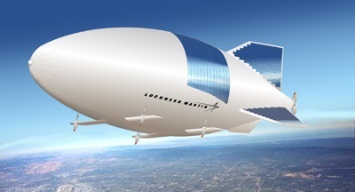 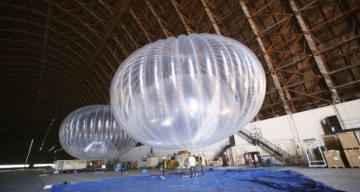 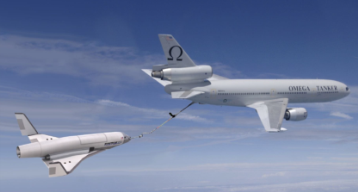 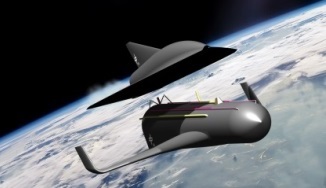 SPACE
space
Perspectives
Near Space
High Altitude
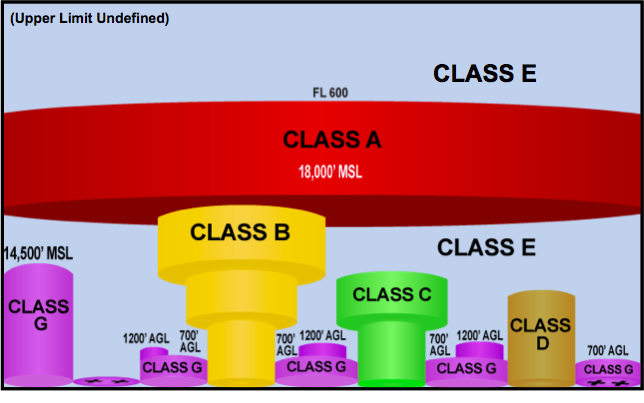 aviation
AVIATION
100km
328,000ft
20km
60,000ft
How is Upper Class E different from other airspace?
Airspace

Free from obstacles and terrain
Low density/demand
All aircraft known to ATC 
Operator tracking information can augment ATC surveillance
Operations
Most aircraft are unmanned
Some flight plans not point to point
Long endurance flights
Mix between slow moving aircraft with limited maneuverability and high speed operations
[Speaker Notes: In addition to new challenges, Upper Class E presents an opportunity that doesn’t exist in other airspace.]
Why does any of this matter to the Dispatch profession?
More launches
New aircraft types
New flight rules
New roles
Unpiloted, remotely piloted and optionally piloted aircraft 
Blurs line between pilot and ATC
New interaction – operator and ATC
New ideas
Situational awareness tools and 
		cooperative traffic management 

unmanned aircraft to operate in Class E airspace above FL600 with the 
		flexibility of VFR
[Speaker Notes: These are new concepts but they build on existing FAA approaches]
Cooperative Airspace Management
The concept of cooperatively managed airspace progresses the FAA’s increasing information sharing and stakeholder engagement, including CARF, CDM, TIS-B, and ATOP.  
The goal is to allow for conflict free route planning with tactical monitoring while ensuring system safety. 
This builds on the current concept of monitoring and control by exception used in Oceanic airspace. 
Develops new flight rules, X-FR, to allow unmanned aircraft with flexibility of VFR.
[Speaker Notes: We are already providing considerable amounts of shared operational information to commercial operations to support this concept, particularly for tactical monitoring.  The challenge in exporting existing programs, like ATOP to do conflict free route planning is time.  Many of the high altitude operators expect to remain in the airspace for several days or months. While the airspace is relatively uncongested this can be managed with manual systems, however, like all airspace, as demand increases, we will need automation support.]
Flight Rules – Current Ops
Unmanned

IFR – 7200.23A “UAS flying under IFR should be handled the same as manned IFR aircraft…”
VFR – new flight rules needed
Space Vehicle Operations – same as other airspace categories
Manned

IFR – separation standards need to be clarified
VFR – not anticipated, but same rules as other airspace
Space Vehicle Operations –same as other airspace categories
[Speaker Notes: When we look a the existing flight rules and map them to users of Upper E airspace, we see that for manned aviation, space vehicle operations and unmanned IFR are covered under existing rules.  The new challenge is unmanned “VFR” – there is a mismatch between the underlying principles of visual flight rules and high altitude unmanned operations]
New Flight Rules X-FR
[Speaker Notes: To answer these questions, we need new flight rules to provide a regulatory structure that matches the type of operation.]
conflict free route planning with tactical monitoring 	(Remain well clear)
Pilot

     Controller

     Dispatcher
Route Planning 

     Tactical Monitoring

    Avoid Aircraft and Airspace
Shared Situational Awareness Picture
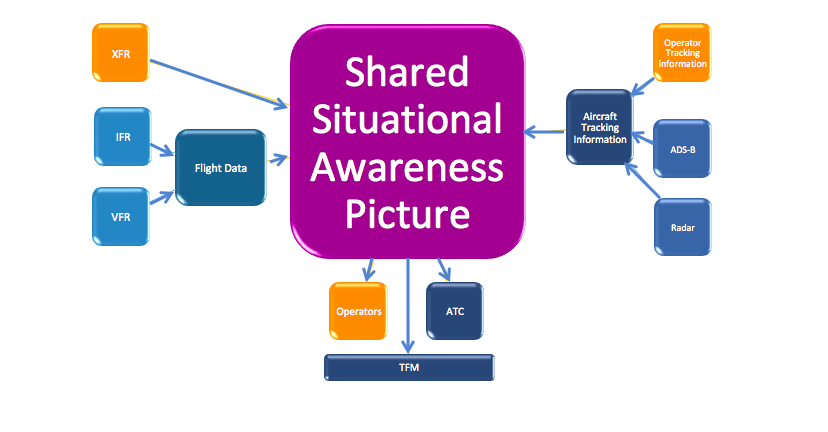 Additional Issues
Policies, Rules, Regulations, Licensing 
Airspace Changes
Concept of Operations
Support Technology
Thank you and Questions?
Dr. Ruth Stilwell
Aerospace Policy Solutions, LLC
office@aerospacepolicysolutions.com
Back UP Slides
Remain Well Clear
Due to diversity in aircraft design and performance, different aircraft types may require different (user defined) volumes of airspace, both lateral and vertical, to ensure it its flight is not disrupted from wake or other encounter with traffic.
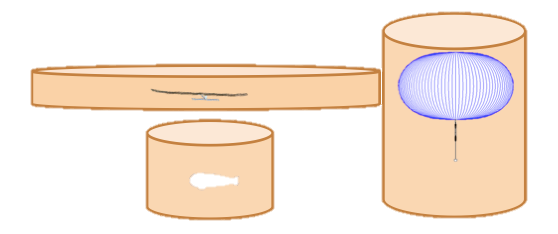 Airspace – Lateral
Present
Proposed